Big Data Ethics
Maria Teresa PAZIENZA
a.a. 2017-18
Motivazioni
I big data sono caratterizzati da potenzialità tecniche incredibili quanto a capacità di memorizzazione, velocità e costi nella collezione di dati e loro analisi, così come da un movimento continuo capace di collezionare e collegare all’infinito in maniera flessibile i dati.
Data questa nuova ricchezza di informazioni,  esistono conseguenze imprevedibili collegate al fatto che 

diversi stakeholders possono acquisire potere e usarlo in maniera da determinare come possano essere distribuiti beni sociali e politici



La capacità di 
analizzare datasets provenienti da contesti disparati e di 
generare nuova e imprevista conoscenza 
Rappresentano contemporaneamente la 
potenzialità ed il rischio 
della ricerca sui big data e delle analisi ad ampio spettro ad essi collegate.
Motivazioni (2)
Se ci concentriamo sui suoi effetti più che sulle sue proprietà, i big data possono essere pensati come e collegati ad

“attività che si possono fare solo a grande scala (e non si può ad una scala ridotta) 
per estrarre nuove viste ed approfondimenti 
creare nuove forme di valore
in modalità tali da cambiare il mercato, le organizzazioni, le relazioni tra cittadini ed i governi, ed altro ancora”
Ethical issues
La rivoluzione dei Big Data ha generato un numero elevato di problemi etici collegati a  
privacy, confidenzialità, trasparenza ed identità. 
Domande a cui è necessario rispondere:

Chi è il proprietario di tutti i dati che si stanno analizzando? 
Esistono limiti a quali tipi di inferenza poter fare 
Quali decisioni possono essere prese, basandosi su tali inferenze,  relativamente alle persone?
Ethical issues (2)
Big data estendono quelli che noi pensiamo siano problemi etici spostando la nostra indagine da categorie familiari di danneggiamenti -quali dolore fisico o stress psicologico- ad altre categorie -quali sorveglianza perenne, discriminazione individuale e/o di gruppo, ipotizzato danneggiamento della privacy dove l’invasione della privacy avviene attraverso processi inferenziali piuttosto che soltanto attraverso il collezionare dati personali.

Inoltre la capacità di aggregare enormi quantità di dati permette anche di effettuare discriminazioni non solo a livello personale ma anche a livello di gruppo e classi sociali.

Questi fenomeni sono difficili da quantificare, non potendo fare riferimento a quanto avviene con le categorie tradizionali.
Ethical issues (3)
In genere i problemi etici tendono ad assumere che i dati siano 
in uno specifico contesto ed 
in un intervallo temporale definito.
Il consenso informato, quindi, che rappresenta il punto di riferimento per uno scambio equo tra produttore dei dati personali e gestore degli stessi, fa riferimento ad un istante specifico e, quasi a garanzia, viene fornito sempre prima che i dati siano usati.

Ciò è vero sempre per tutti i tipi di dati, ma le infrastrutture di analisi dei big data rendono questo stretching  temporale anomalo. 

Poichè diventa sempre più economico collezionare, analizzare in grande e ri-analizzare i dati in qualsiasi momento, 
il consenso informato dato all’inizio della cessione dei dati personali non può adeguatamente catturare i possibili benefici ed i (potenzialmente sconosciuti) rischi del consentire ad altri l’uso dei propri dati – azione che si può ritorcere contro gli stessi produttori di dati.
Aspetti NON SOLO etici
La realtà al di là di ogni immaginazione
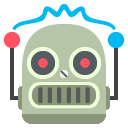 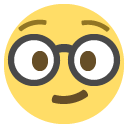 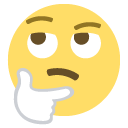 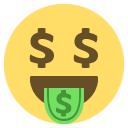 Solo un esempioWhatsApp acquistata da Facebook
Consider the recent $16 Billion acquisition of WhatsApp by Facebook. 
(450 milioni di utenti mobile negli ultimi 4 anni)

Perchè Facebook è interessata a pagare bilioni di dollari per acquisire una company di mobile messaging?

I Big Data evidenziano un crescente potere e consapevolezza istituzionale che richiede lo sviluppo di criteri etici dedicati ai big data.
Etica per BD: 4 principi basilari J.H. King & N.M. Richards, march 2014
1. Privacy isn’t dead  Privato non significa segreto. 
Assicurare la privacy dei dati porta a definire e rafforzare le regole rispetto alla possibilità di collezionare dati, ed al loro riuso. Gli individui dovrebbero avere la capacità di gestire il flusso delle proprie informazioni private anche all’interno di sistemi di terze parti.
2. Shared private information can still remain confidential. Non è realistico pensare che le informazioni siano completamente pubbliche o completamente private.
Alcuni dati sono da noi generati all’interno di servizi di cui ci fidiamo; ma solo perchè noi condividiamo alcune informazioni  ciò non vuol dire che qualunque altra azione sia ammessa su di essi (siano essi dati medici, finanziari, di localizzazione od altro)  
3. Big data requires transparency. I proprietari dei dati (cioè le persone i cui dati vengono trattati) devono sapere in maniera trasparente come i propri dati siano usati e/o venduti. 
Big data hanno un forte potere quando loro usi secondari producono nuove predizioni ed inferenze.  Ovviamente ciò fa dei dati un business, con persone/data-brokers che collezionano grandi quantità di dati con o senza il nostro consenso, senza che noi ne siamo informati, e li condividono in modalità a noi sconosciute o inattese. 
Big Data can compromise identity. I big data analytics possono compromettere l’identità permettendo una sorveglianza istituzionale per determinare chi siamo prima ancora che lo pensino le nostre menti (rilevamenti statistici di comportamenti delinquenziali usati dalla polizia per prevenire azioni delittuose) Bisogna cominciare a pensare su quali e quante predizioni o inferenze su di noi possiamo accettare/o no
Il contesto italiano
Compare a sorpresa nella legge europea 2017, pubblicata il 28 novembre 2017 in Gazzetta Ufficiale, la possibilità di usare i dati personali degli italiani, senza consenso, a scopo di ricerca scientifica. 

In ballo ci sono grossi interessi delle multinazionali tecnologiche, come risulta dal recente accordo tra il Governo italiano ed Ibm

La Repubblica, 05 Dicembre 2017
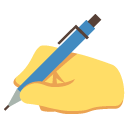 I nostri dati personali, a partire da quelli sanitari, potranno finire nelle mani delle multinazionali, a scopi di ricerca scientifica o statistici. Senza bisogno del consenso dell'interessato e senza nemmeno doverlo avvisare.Il tutto è stato autorizzato da due articoli comparsi nella "legge europea 2017" (la 167, con cui l'Italia recepisce obblighi comunitari) uscita in Gazzetta ufficiale la scorsa settimana. Ed entra in vigore già dal 12 dicembre.E' un implicito via libera dell'Italia a un dossier che aveva suscitato grosse polemiche e l'altolà del Garante della Privacy: l'accordo tra il Governo Renzi e l'Ibm per l'uso dei dati sanitari italiani - a partire da quelli della Lombardia - in cambio dell'apertura a Milano del suo centro Watson Health. Di qualche giorno fa anche una lettera della Commissione europea (Direzione generale Concorrenza) al Governo per ottenere chiarimenti sull'accordo, preoccupata tra l'altro che ci possano essere discriminazioni lesive per i concorrenti di Ibm.Ibm, come tutte le multinazionali tecnologiche, ha bisogno dei dati dei cittadini per alimentare i propri sistemi di intelligenza artificiale, rendendoli più competitivi in quello che tutti gli esperti considerano il business del futuro. L'intelligenza artificiale, alimentata dai big data, per migliorare la sanità, la gestione delle città e delle utility, tra l'altro. Un mercato miliardario, secondo varie stime: 4 miliardi di dollari previsti nel 2017 solo per i big data nella Sanità, secondo Sns Research, con una crescita del 15% annuo fino al 2030.In particolare, la legge appena uscita anticipa il regolamento europeo  sulla privacy(General Data Protection Regulation Gdpr) che entra in vigore a maggio 2018; ma lo fa con una tale genericità e permissività da preoccupare gli esperti. "Tra qualche giorno  sarà possibile dare, per scopi di ricerca scientifica o statistici, tutti i dati degli italiani, con la sola tutela di un'autorizzazione da parte del Garante Privacy prevista in modo troppo generico dalla norma",
 dice Francesco Pizzetti, ex garante della privacy e docente ordinario di Diritto Costituzionale presso l'Università di Torino. "La norma non prevede infatti il diritto dell'utente a essere informato né ad accedere a questi dati. Vincola l'autorizzazione del Garante solo al fatto che i dati siano anonimizzati e che sia rispettato il principio di minimizzazione dell'utilizzo. Ossia che siano usati solo quelli che servono per quella ricerca scientifica", aggiunge.
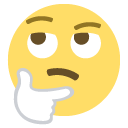 "Non si comprendono le ragioni di tanta urgenza nel fare questa legge. Se non pensando ai grandi interessi di tutte le multinazionali tecnologiche nei confronti del mercato dell'intelligenza artificiale, nutrito dai dati personali dei cittadini", 
dice Andrea Lisi, avvocato esperto di questi temi.Negli ultimi mesi, Ibm ha lavorato ad accordi non solo con il Governo italiano ma anche con quelli di altri Paesi, 
come Francia e Regno Unito, per ottenere i dati dei cittadini.Anche l'anonimizzazione apre dubbi e problemi. La norma non chiarisce se sia lo Stato a dover anonimizzare i dati o lo possa fare anche un soggetto privato. 
Nel primo caso, bisogna assicurarsi che lo Stato sia in grado di reclutare competenze sufficienti per anonimizzare bene i dati. 
Nel secondo caso, significa che l'azienda destinataria avrebbe comunque i nostri dati in chiaro in un qualche momento. 


Altrimenti significa mettere a rischio la privacy dei cittadini 
E queste competenze, come fatto notare dal Garante al Governo, in Italia sono molto immature rispetto ad altri Paesi europei.Infine, c'è una questione di fondo, di principio costituzionale, che ora anima il dibattito tra gli esperti e tra i Garanti privacy europei. Migliorare la Sanità con i dati dei cittadini è un valore di interesse pubblico. Allora forse i dati anonimizzati dovrebbero essere resi pubblici. Ma in questo modo nessun soggetto privato avrebbe un reale incentivo a procedere con un trattamento complesso come l'anonimizzazione ed esporsi al rischio di infrazioni al Regolamento Privacy (Gdpr), con conseguenti sanzioni.C’è una questione più ampia, che investe i fondamentali stessi della democrazia.
 Le risorse per fare avanzare la medicina - con l'intelligenza artificiale, per esempio – 
sono sempre di più nelle disponibilità di soli grandi soggetti privati e sempre meno dello Stato. 

La sfida per i Governi è trovare modi per conciliare questa situazione con due diritti dei cittadini: alla salute e quello alla privacy. È un difficile equilibrio. Entrambi gli eccessi opposti renderebbero, alla fine, più difficile per i cittadini l'accesso a cure migliori. 
Norme troppo rigide possono infatti disincentivare gli investimenti di quei soggetti privati (con danno per il settore salute e per l'indotto economico in generale). I quali per altro avrebbero così interesse a investire in Paesi con norme più favorevoli.Norme troppo permissive minacciano non solo la privacy dei cittadini; ma anche - per esempio dando troppe prerogative in forma esclusiva a singole aziende - sono incompatibili con l'obiettivo generale di rendere quanto più condivisi possibili i risultati di quegli avanzamenti medici ottenuti con la tecnologia.
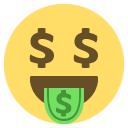 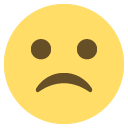 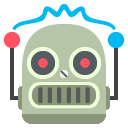 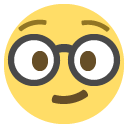 Come una pezza a colore….
Dati degli italiani alle multinazionali, il garante Soro: "Ecco come tuteleremo la privacy"


Il presidente dell'authority per la protezione dei dati personali dopo il caso sollevato da Repubblica: "Nella legge europea equilibrio tra diritto alla privacy e altre finalità di interesse pubblico "



La Repubblica, 06 Dicembre 2017
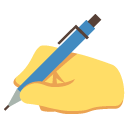 “Capisco le perplessità, ma mi sembra che siano presenti garanzie che, valorizzate opportunamente, potranno conciliare, da un lato, la ricerca scientifica e, dall’altro, proteggere il diritto alla riservatezza dei pazienti”. Così Antonello Soro, garante della privacy italiano, interviene sul dibattito che si è aperto dopo la pubblicazione della “legge europea 2017” con cui l’Italia ha appena posto le basi per l’utilizzo dei dati personali degli italiani – in forma anonima e dopo l’autorizzazione dello stesso Garante– a scopo di ricerca.“L’ordinamento italiano ed europeo non impediscono il riuso dei dati per finalità di ricerca, ma lo condizionano a precise procedure di cautela sulla base di un puntuale bilanciamento tra il diritto alla privacy degli interessati e altre rilevanti finalità di interesse pubblico”, spiega Soro. “In questo senso, la legge europea mi pare che contenga almeno due indicazioni importanti. Innanzitutto, qualunque progetto di riutilizzo dei dati sulla salute, per ottenere il via libera del Garante dovrà dimostrare, preventivamente, l’esistenza di adeguate misure di protezione dei dati. Dovrà, in particolare, essere documentata l’adozione di accorgimenti idonei a ridurre ragionevolmente i rischi di re-identificazione * degli interessati”.
“Per altro verso – continua Soro - l’autorizzazione del Garante, per la quale è anche previsto il silenzio rigetto, rappresenta una cautela tutt’altro che generica. Spetterà infatti al Garante, non solo valutare la robustezza delle soluzioni adottate, ma anche stabilire misure necessarie a tutela dei pazienti, della sicurezza, della trasparenza del trattamento e dell’efficace esercizio dei diritti degli interessati”.“Del resto, nell’attuale contesto tecnologico gli istituiti tradizionali di garanzia dell’informativa e del consenso rischiano di non essere più, da soli, strumenti efficaci di tutela per la privacy dei pazienti”.
*
With so much data and with powerful analytics, it may be impossible to remove the ability to identity individuals, if there are no rules established for the use of anonymized data files. For example, if one  anonymized data set was combined with another completely separate data base, without first determining if any other data items should be removed prior to combining to protect anonymity, it is possible that individuals could be re-identified.













*
With so much data and with powerful analytics, it may be impossible to remove the ability to identity individuals, if there are no rules established for the use of anonymized data files. For example, if one anonymized data set was combined with another completely separate data base, without first determining if any other data items should be removed prior to combining to protect anonymity, it is possible that individuals could be re-identified.
Le perplessità di cui parla Soro partono dalle critiche che numerosi esperti stanno riversando in queste ore sul disegno di legge (tra cui l’ex Garante Privacy Francesco Pizzetti; ampio dibattito si sta sviluppando anche nella lista degli esperti del Centro Nexa del Politecnico di Torino). Tra i punti di domanda sollevati c’è la questione dell’anonimizzazione: la legge non entra nel merito di chi e come debba essere fatta, per tutelare la privacy degli italiani. Questione resa attuale dal fatto che le multinazionali tecnologiche sono già in corsa per ottenere dati personali dei cittadini con cui alimentare i propri sistemi di intelligenza artificiale, per esempio in ambito sanitario.A riguardo, dice Soro, “non entro nel merito del progetto Watson sul quale è in corso una seria interlocuzione con la Regione Lombardia e che al momento è ancora in una fase preliminare nella quale il Garante ha necessità di raccogliere precisi elementi di valutazione”. Ibm, titolare del progetto, ha comunque assicurato a Repubblica che i dati "sarebbero trattati in base a regole precise e chiare, coinvolgendo tutte le associazioni e tutti quelli che hanno voce in capitolo"Anonimizzare è una procedura molto complessa. Alcuni esperti invocano quindi l'arrivo di una disciplina rigorosa a riguardo. "Certo - dice Soro, un’efficace anonimizzazione dei dati dipende non solo dalle robustezza delle tecniche utilizzate, ma anche dalla granularità delle informazioni, dall’ulteriore utilizzo che ne posso fare e dalle tecnologie disponibili al momento del trattamento. Per questo è necessaria una valutazione caso per caso che preveda adeguate garanzie volte a scongiurare eventuali successive operazioni di re-identificazione". "L’adozione di queste cautele dovrebbe essere in capo al titolare del trattamento e non agli eventuali soggetti terzi riutilizzatori dei dati", aggiunge Soro. Un'altra questione sollevata in queste ore: se vi è interesse pubblico all'utilizzo di dati dei cittadini (per l'avanzamento della medicina, per esempio), i dati anonimizzati non dovrebbero essere resi pubblici?"L’anonimizzazione è una dimensione non statica, ma dinamica dei dati: alcuni set di dati possono sembrare all’origine apparentemente aggregati e anonimi, ma ad una valutazione più approfondita rivelarsi tali da poter rendere poi re-identificabili gli interessati: ad esempio, se in un secondo momento vengono incrociati con altre banche dati con informazioni di dettaglio riferite agli stessi interessati oppure trattati con tecniche di re-identificazione non prevedibili all’origine. Per questo è necessario essere molto cauti quando si parla di rendere pubblici interi set di dati, anche se anonimizzati", risponde Soro.Di contro c'è chi, come Luca Bolognini, avvocato e Presidente dell’Istituto Italiano per la Privacy e la Valorizzazione dei dati ritiene "fuori dal coro, che la nuova norma sia al contrario troppo rigida, al punto da minacciare la ricerca scientifica".  Pizzetti concorda per quanto riguarda l'ostacolo alla ricerca scientifica in particolare genetica, dato che la norma vieta in tutti i casi l'utilizzo di questo tipo di dati (anche con il consenso degli utenti)."Non c'è che da augurarsi - dice Bolognini - che il Governo, nell’esercitare la vera delega ex art. 13 L. 163/2017 per il riordino del Codice Privacy nei prossimi mesi, ponga urgente rimedio a questi macroscopici errori di politica del diritto e di visione strategica".
Lorenzin: «I dati sanitari dei cittadini sono al sicuro»Repubblica, 15/12/2017
«L'accordo ha un contenuto di massima e prevede investimenti per un ammontare di circa 150 milioni di euro destinati a essere complementari alla costruzione del polo di ricerca Human Technopole nell'area ex Expo di Milano, con il quale Ibm potrà operare in sinergia – ha affermato Lorenzin – 
La società si è impegnata a fornire le infrastrutture necessarie a supportare il programma di sviluppo, con il quale si intende promuovere l'economia sanitaria e la sua efficienza, sostenendo nella trasformazione digitale gli obiettivi posti dall'agenda digitale italiana».

Il ministro della salute ha ricordato inoltre che rispetto alle soluzioni proposte da Ibm “dovrebbero comunque essere specificamente individuate le finalità del trattamento, la tipologia e la natura dei dati che si intendono trattare, oltre alla sicurezza che sarebbe necessario adottare. Le attività si svolgerebbero naturalmente nel pieno rispetto del codice in materia di dati personali e protezione”
Ricapitolando…
I dati dei cittadini costituiscono un valore di interesse pubblico. 
Conciliare questa situazione con i due diritti dei cittadini:
alla condivisione del valore 
alla privacy. 
é un difficile equilibrio.

Norme troppo rigide possono infatti disincentivare gli investimenti di quei soggetti privati (con danno per il settore specifico e per l'indotto economico in generale). I quali per altro avrebbero così interesse a investire in Paesi con norme più favorevoli.Norme troppo permissive minacciano non solo la privacy dei cittadini; ma anche - per esempio dando troppe prerogative in forma esclusiva a singole aziende - sono incompatibili con l'obiettivo generale di rendere quanto più condivisi possibili i risultati di quegli avanzamenti scientifici ottenuti con la tecnologia.
Ri-ricapitolando
Manca una ipotesi di lavoro sulla condivisione del valore con il 
legittimo/vero proprietario dei dati; 
infatti non dovremmo dimenticare che i

dati personali 
sono 
proprietà personale
e come tali hanno un
valore economico per il proprietario
Robin Hood, ovvero una ipotesi di lavoro
L'Intelligenza artificiale ci ruba il lavoro
di Fabio Massimo Zanzotto 
(professore associato Università di Roma Tor Vergata)




Il Tempo, 18 Novembre 2017
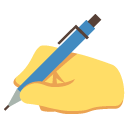 A poco a poco i giornali stanno rivelando il fantastico futuro che l'Intelligenza Artificiale ci riserva. Ovunque ci saranno macchine intelligenti pronte ad aiutarci. Purtroppo, questo luminoso futuro ha un lato oscuro: una drammatica contrazione del mercato del lavoro prima che questo trovi una sua nuova dimensione. Quindi, nel prossimo futuro ci troveremo con schiere di persone alla ricerca di un lavoro che avranno bisogno di un supporto finanziario per vivere e riqualificarsi per lavori che ancora non conosciamo. Fortunatamente, questa possibile crisi del mercato del lavoro ha un antidoto incorporato. Infatti, l'ascesa dell'Intelligenza Artificiale è sostenuta dal più grande furto di conoscenza degli anni recenti. Le intelligenze artificiali stanno estraendo conoscenza da ignari lavoratori analizzando le loro interazioni lavorative. Facendo con passione il loro lavoro, questi lavoratori stanno scavando la loro fossa.
Quindi, come possibile soluzione, proponiamo il concetto di Human-in-the-loop Artificial Intelligence (HIT-AI) come un paradigma più giusto per costruire sistemi basati sull'intelligenza artificiale. L‘ HIT-AI riconosce che ogni sistema basato sull'intelligenza artificiale sfrutta in qualche modo conoscenza umana. Quindi, nello schema HIT-AI, tutti i guadagni accumulati usando sistemi di intelligenza artificiale dovranno essere redistribuiti a tutti coloro che hanno fornito conoscenza per costruirli. Come moderni briganti della foresta di Sherwood, i ricercatori in HIT-AI devono combattere per una Intelligenza Artificiale "Robin Hood" che dà indietro quello che ruba.
Ethics for big data and analyticshttp://www.ibmbigdatahub.com/sites/default/files/whitepapers_reports_file/TCG%20Study%20Report%20%20Ethics%20for%20BD%26A.pdf Copyright IBM Corporation 2014
Big data and analytics technology can reap huge benefits to both individuals and organizations bringing personalized service, detection of fraud and abuse, efficient use of resources and prevention of failure or accident.
 So why are there questions being raised about the ethics of analytics, and its related technology, Big Data? 
The technology itself is inherently ethics-agnostic. But it does push the art of the possible to new limits in terms of: 
• The availability of a wide range of data from many sources. 
• The ability to cheaply correlate this data to understand a bigger picture. 
• The accuracy with which an individual can be identified and targeted. 
• The ability to pinpoint someone’s location for contextual insight and surveillance. 
• The application of this new insight to a wide range of activities and actions. 
• The operation of the insight in real-time or near real-time. 

the Author: Mandy Chessell, is an IBM Distinguished Engineer, Master Inventor and member of the Academy Leadership Team.
Ethics for big data and analytics Copyright IBM Corporation 2014
Laws and regulations guide organizations, particularly around privacy and the use of data, defining the current “no-go” areas for an organization. 
However, 
recent advancements in analytics and big data technology has widened the gap between what is possible and what is legally allowed, changing the balance of power between individuals and the data collectors. 
Within this gap are new opportunities alongside the risks of public relations disasters and unintended consequences. 
And it is within this gap where the ethical questions around what is acceptable are raised.
Ricapitolando
Recent advancements in analytics and big data technology has widened the gap between what is possible and what is legally allowed, changing the balance of power between individuals and the data collectors. 
Within this gap are new opportunities alongside the risks of public relations disasters and unintended consequences. 
It is within this gap where the ethical questions around what is acceptable are raised.
Ethics for big data and analytics Mandy Chessell, IBM distinguished EngineerCopyright IBM Corporation 2014
Ethics for big data and analytics Copyright IBM Corporation 2014
As an organization looks towards applying analytics and big data to enhance the way they operate, how do they know that their use of this technology is ethical? 

 At its core, an organization is “just people” and so are its customers and stakeholders. It will be individuals who choose what to organization does or does not do and individuals who will judge its appropriateness. As an individual, our perspective is formed from our experience and the opinions of those we respect. Not surprisingly, different people will have different opinions on what is appropriate use of big data and analytics technology particularly – so who decides which is “right”? 

Customers and stakeholders may have different opinions on to the organization about what is ethical. 

 This suggests that organizations should be thoughtful in their use of this technology; consulting widely and forming policies that record the decisions and conclusions they have come to. 
They will consider the wider implications of their activities including:
Ethics for big data and analytics Copyright IBM Corporation 2014ethical awareness framework
Context – For what purpose was the data originally surrendered? For what purpose is the data now being used? How far removed from the original context is its new use? Is this appropriate? 
Consent & Choice – What are the choices given to an affected party? Do they know they are making a choice? Do they really understand what they are agreeing to? Do they really have an opportunity to decline? What alternatives are offered? 
Reasonable – Is the depth and breadth of the data used and the relationships derived reasonable for the application it is used for? 
Substantiated – Are the sources of data used appropriate, authoritative, complete and timely for the application? 
 Owned – Who owns the resulting insight? What are their responsibilities towards it in terms of its protection and the obligation to act? 
Fair – How equitable are the results of the application to all parties? Is everyone properly compensated? 
Considered – What are the consequences of the data collection and analysis? 
Access – What access to data is given to the data subject? 
Accountable – How are mistakes and unintended consequences detected and repaired? Can the interested parties check the results that affect them?